Полифония в музыке и живописи 5 класс
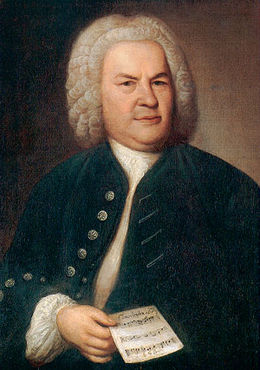 Иоганн Себастьян Бах – 
немецкий композитор
 XVIII века
1685 - 1750
Кёльнский собор. Архитектурный стиль  - ГОТИКА
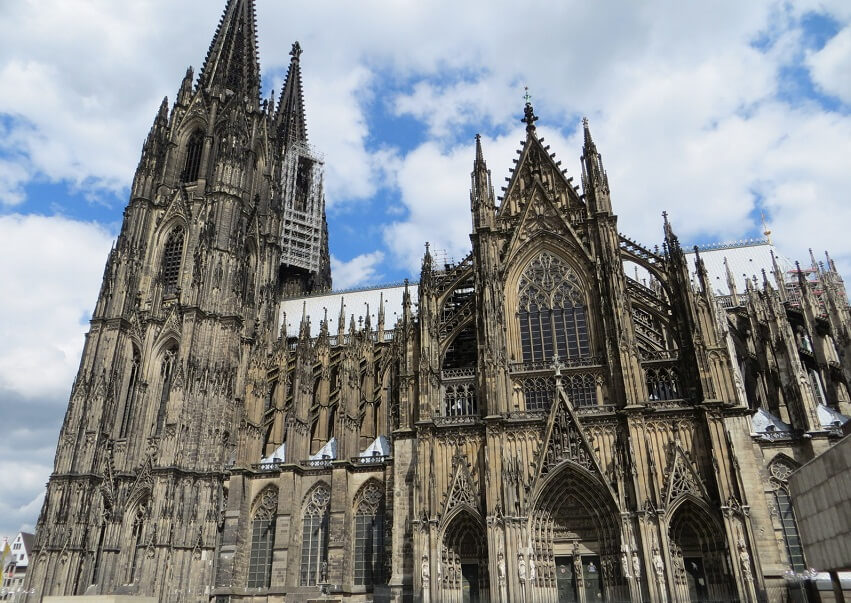 Орган –  клавишный духовой музыкальный инструмент
https://cloud.mail.ru/public/5hhe/2Zons54oP
Слушаем органную прелюдию соль минор.
https://cloud.mail.ru/public/2rjv/2Lc2kDSJi
Задание. Записать в тетрадь название и какие чувства вызывает эта музыка. 
Что роднит эту прелюдию и изображение кельнского собора.
Музыкальный словарь
Полифония – это вид многоголосной фактуры, основанной на одновременном сочетании и развитии нескольких самостоятельных мелодических голосов
Каждое произведение – это беседа разных голосов,
которые представляют собой различные индивидуальности. 
Если одному  из голосов нечего сказать, он на некоторое время 
должен помолчать, пока не будет снова втянут в беседу
Гомофония – вид многоголосной фактуры, в которой один голос (мелодия) главенствует, а остальные голоса аккомпанируют.
Фуга  «бег», «движение» - это произведение, основанное на поочередном вступлении голосов с одной и той же мелодией
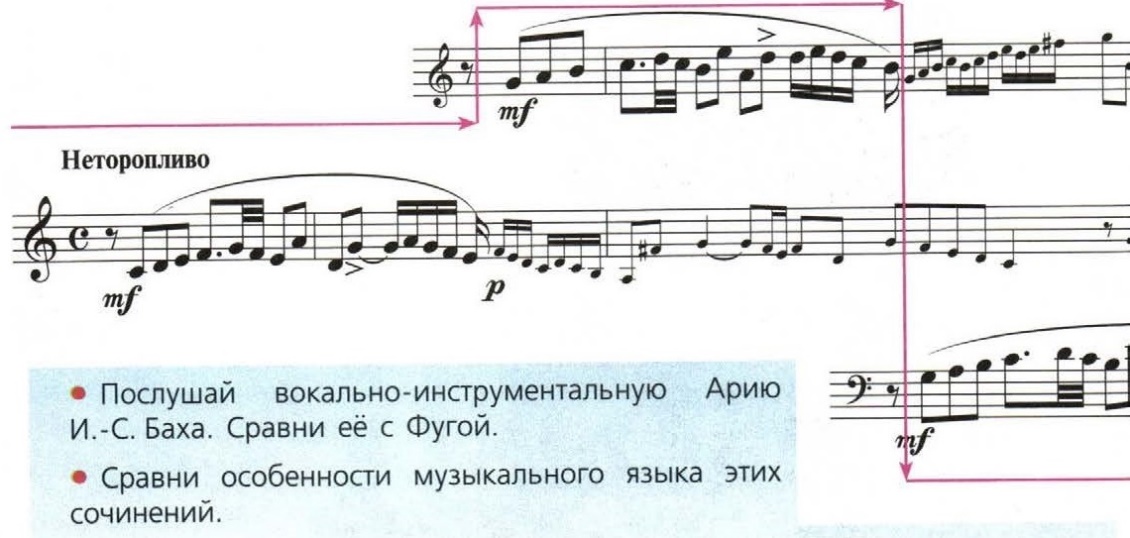 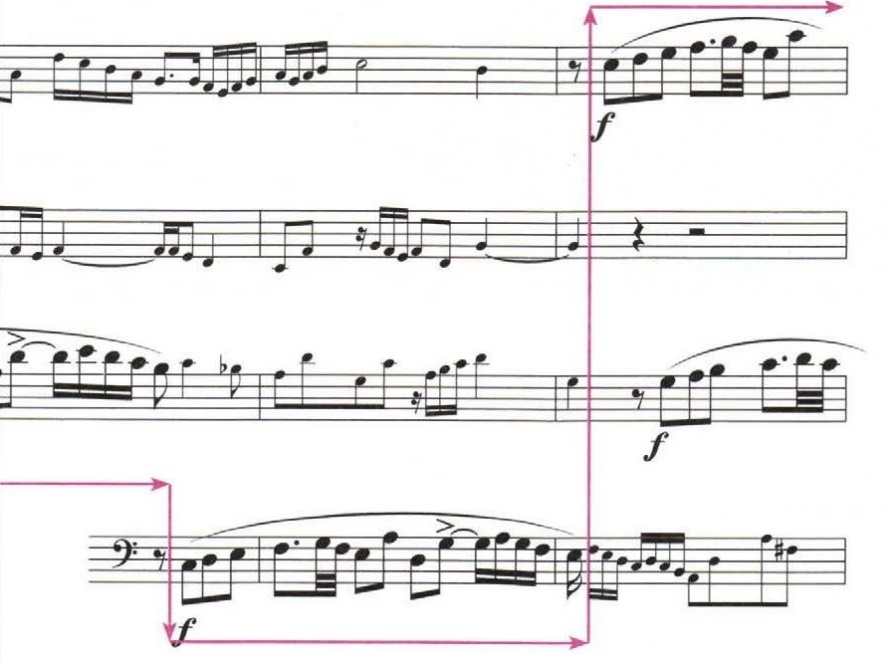 Слушаем 1.  И.С. Бах. Прелюдия и фуга до мажор. Фуга начинается с 1.59.  
Проследить во время звучания проведение мелодии в разных голосах 
(по красной стрелочке на иллюстрации)
https://cloud.mail.ru/public/5KpU/25KvMuQfz
И.С. Бах. Ария альта.       Сравнить с фугой, похожее строение или нет?
https://cloud.mail.ru/public/2UfB/58WT1dm2S
Домашнее задание – фото странички тетради или текстовый документ  
выслать до 12.04  на почту   etvmusic@mail.ru